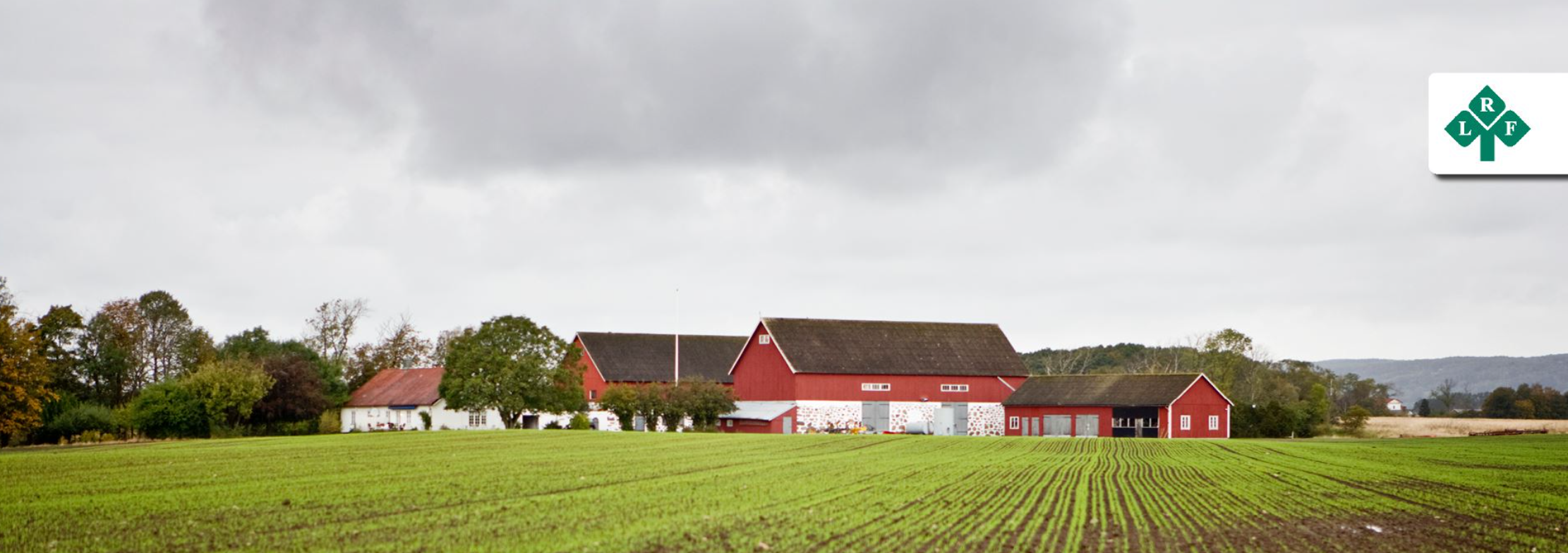 Registrera anläggning för djur och avelsmaterial på  Jordbruksverket

Anita Persson
20210427
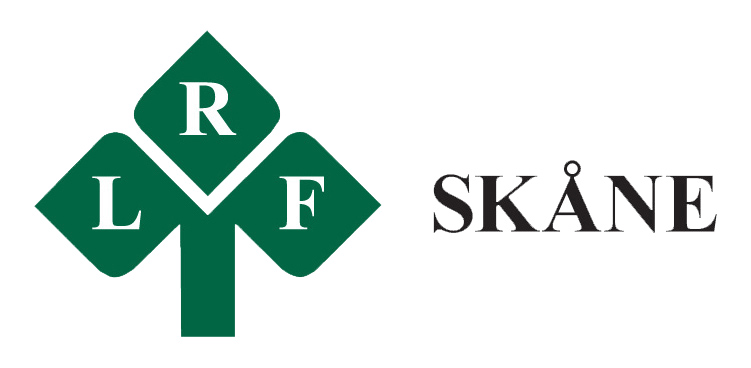 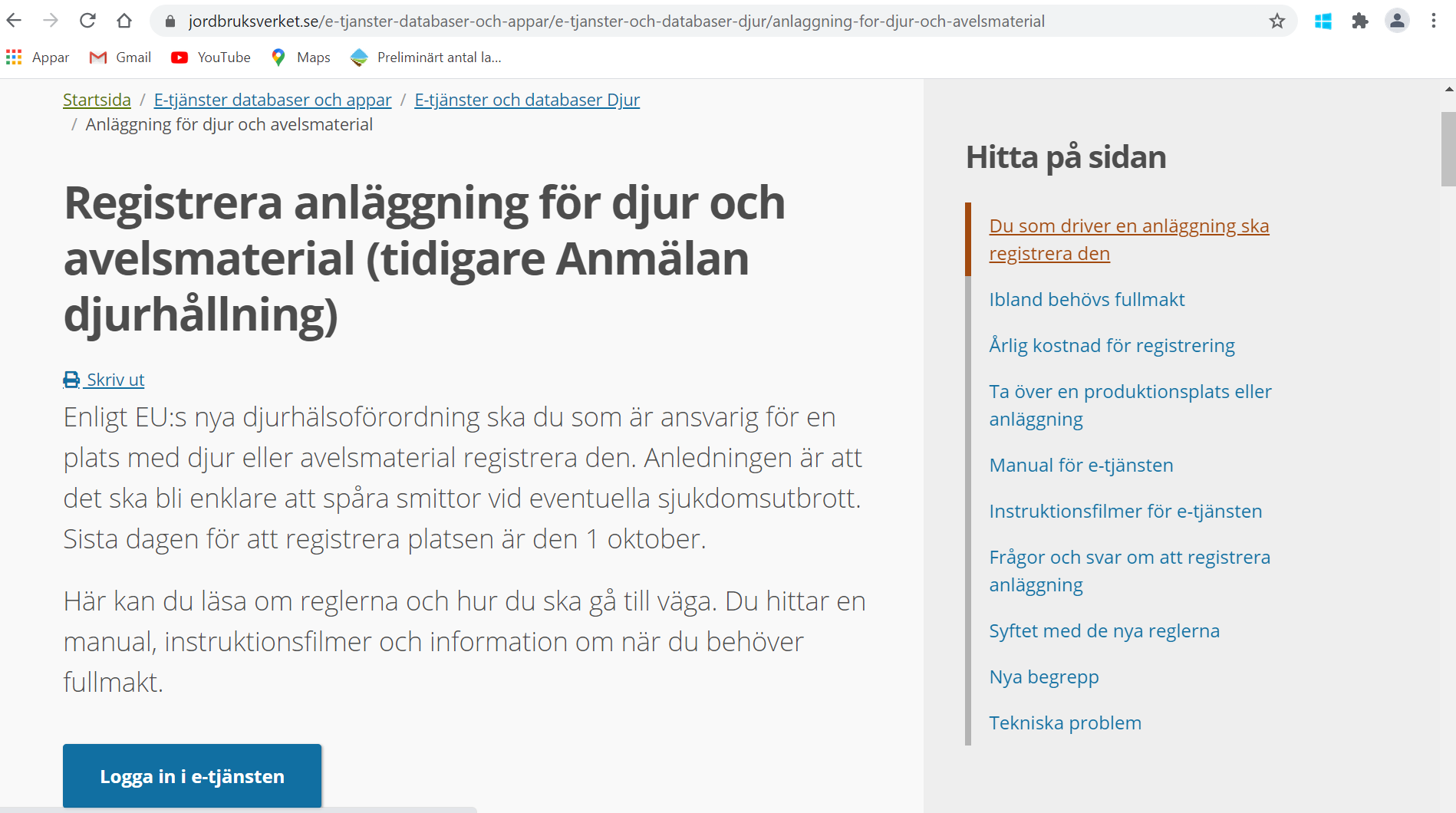 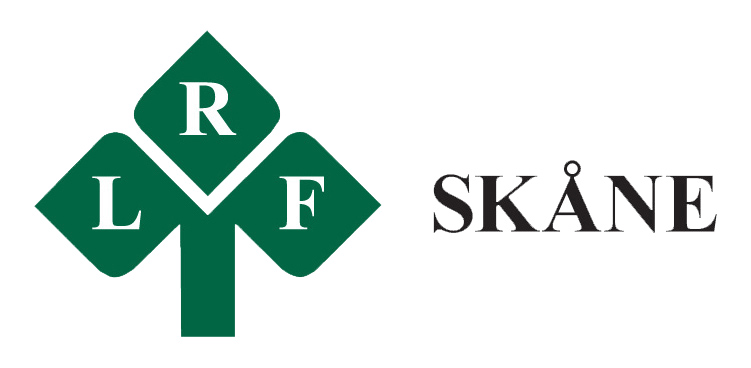 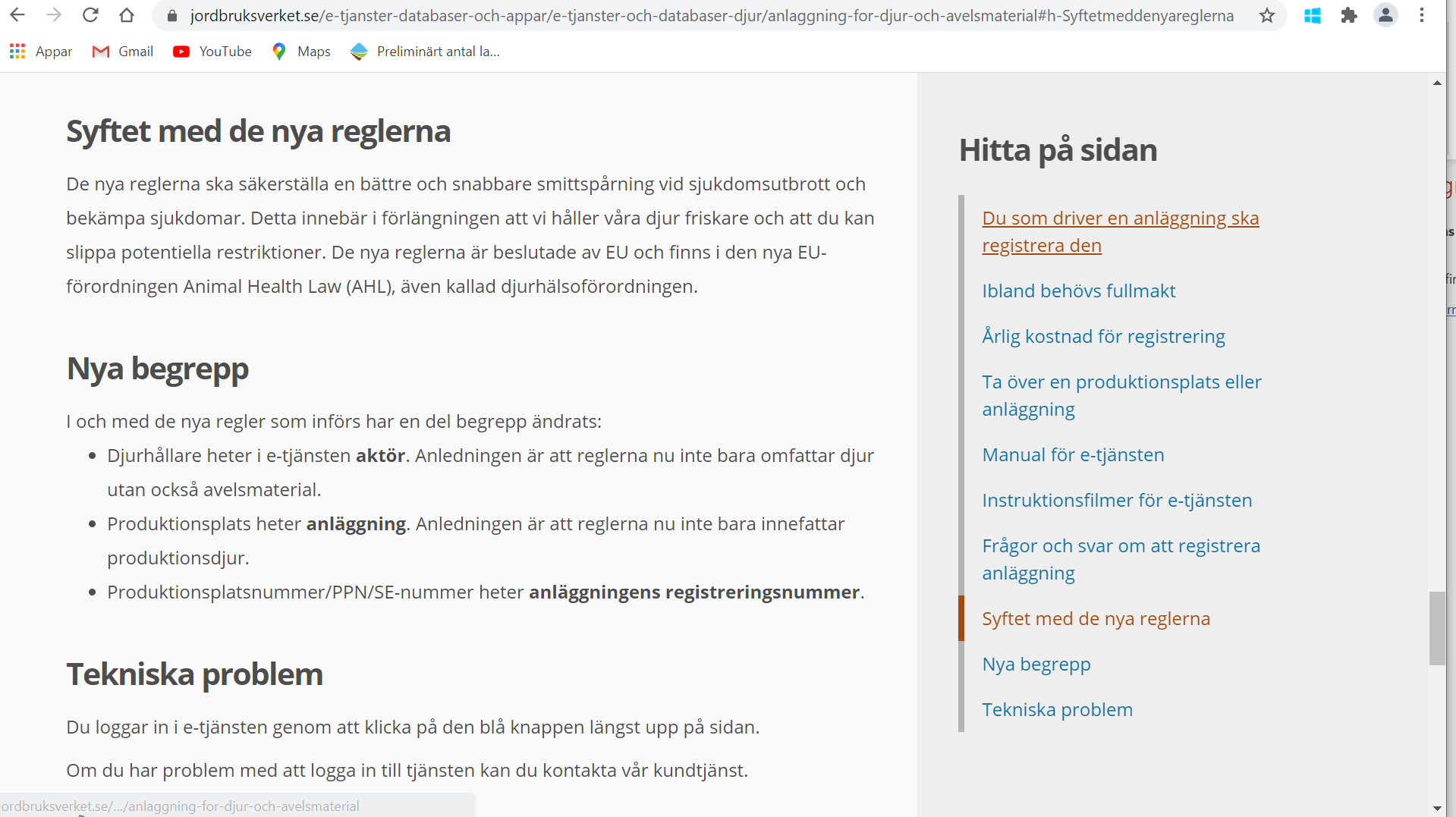 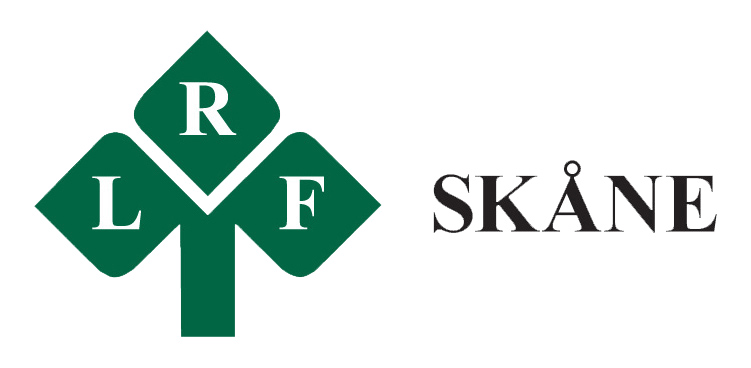 https://webbutiken.jordbruksverket.se/sv/artiklar/registrera-anlaggning.html
Manuell Registrering
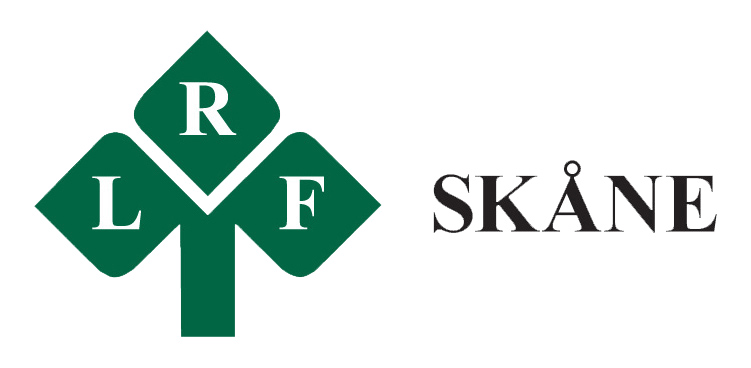 http://guider.jordbruksverket.se/988.guide
Film om registrering
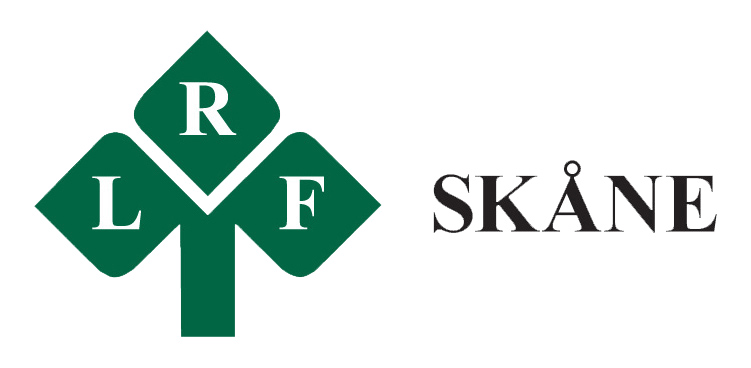